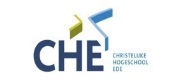 Verder
Introductie
In deze leertaak staat het begrip verpleegkundig leiderschap centraal. Sommigen, zoals Hester Vermeulen en Pieterbas Lalleman, promoten verpleegkundig leiderschap; anderen verkondigen dat het met dit begrip om weer een nieuwe hype in verpleegkundigenland gaat. Volgens hen houdt verpleegkundig leiderschap niets meer in dan als verpleegkundige de verpleegkundige competenties met verve uitvoeren in de dagelijkse praktijk. 

Wat vind jij? En wat voor verpleegkundige wil jij zijn?
Deze leertaak helpt je je visie op verpleegkundig leiderschap te vormen.
Kort overzicht 

Persoonlijk leiderschap
Oriëntatie op verpleegkundig leiderschap
Ontwikkelingen in de zorg
Beroepswaarden en professioneel gedrag
Eigen gedrag spiegelen aan rolmodellen
Opbrengst
Doelen
Je kunt:
De begrippen persoonlijk en professioneel leiderschap aan anderen uitleggen;
De belangrijkste actuele professionele, politieke en maatschappelijke ontwikkelingen voor de zorg benoemen;
de belangrijkste bronnen voor beroepswaarden en professioneel gedrag benoemen.
Indicatoren
Je benoemt van drie verschillende rolmodellen de eigenschappen van persoonlijk en professioneel leiderschap en spiegelt dat met eigen handelen
Je selecteert actuele professionele, politieke en maatschappelijke ontwikkelingen en illustreert de gevolgen voor het eigen handelen 
Je toetst beroepswaarden en professioneel gedrag met het eigen en andermans handelen en spreekt collega’s en aankomend verpleegkundigen aan op niet passend professioneel gedrag
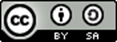 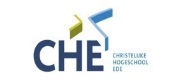 Terug
Verder
Inleiding
Om verpleegkundig leiderschap te kunnen tonen is het van belang om leiding te kunnen geven aan jezelf. Dat klinkt misschien raar, maar kijk maar eens om je heen; veel mensen laten zich leiden door wat hen overkomt, wat anderen willen, hoe ze zich die dag voelen, enz.. Hoe zou het zijn om te weten wie en/of wat jij in je leven belangrijk vindt, wie en/of wat jij wil zijn, welke doelen je wilt bereiken en dat je die doelen ook weet te bereiken? Misschien herken je dit al in je persoonlijk leven, misschien denk je, ja dat zou geweldig zijn! Goed nieuws! Persoonlijk leiderschap valt te leren!
Activiteiten
Neem onderstaande twee bronnen door.
Welke overeenkomsten vind je in onderstaande bronnen over persoonlijk leiderschap?
Maak een mindmap met steekwoorden die jij wilt gaan toepassen in verpleegkundig leiderschap. 
Welke van deze eigenschappen pas je toe of ga je toepassen?
Bronnen
https://www.franklincovey.nl/de-7-eigenschappen-van-effectief-leiderschap/
https://www.denkproducties.nl/media/samenvatting-dromen-durven-doen-be-tiggelaar.pdf
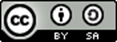 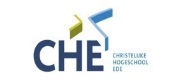 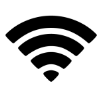 Terug
Verder
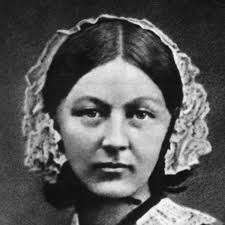 Inleiding
Verpleegkundig leiderschap zou je op de volgende manier kunnen omschrijven: 

"Verpleegkundigen die verpleegkundig leiderschap laten zien, zijn gemotiveerd om voor hun vak te staan en zetten zich in voor kwaliteit. Zij doen dit vanuit een gevormde visie op verplegen, besef van het belang van kwaliteitszorg en zorg voor patiëntveiligheid. Als zij iets in de praktijk willen veranderen of juist verankeren, weten zij dit naar collega’s en anderen door middel van literatuur- en /of praktijkonderzoek te onderbouwen.".

In deze leertaak ga je aan de slag met het formuleren van jouw visie op verpleegkundig leiderschap! 

Bron afbeelding: www.biography.com/people/florence-nightingale-9423539
Activiteiten
Lees de bronnen en geef antwoord op de volgende vragen:
Wat is volgens jou verpleegkundig leiderschap, op basis van de bronnen die je tot nu toe hebt gelezen?
Waarom is het belangrijk om een eigen visie te hebben op verpleegkundig leiderschap? 
Lees uit de bijbel Exodus 1: waarin vind je de vroedvrouwen Sifra en Pua rolmodellen voor verpleegkundigen anno nu?
Bronnen
https://www.verpleegkundigleiderschap.nu;
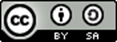 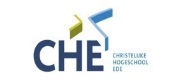 Terug
Verder
Inleiding
Jij bent een aankomend bachelor nurse en misschien heb je al wel ervaring in de zorg. Van die ervaring(en) ga je in deze leertaak gebruik maken. In een snel veranderende wereld, verandert ook de verpleegkundige zorg snel. Om in te kunnen spelen op veranderingen in de zorg is het handig om op de hoogte te zijn en blijven van professionele, politieke en maatschappelijke ontwikkelen in de zorg. In deze leertaak ga je de ontwikkelingen van afgelopen tijd op een rijtje zetten, zodat je weer helemaal bij bent!
Activiteiten
Maak een lijstje op basis van eigen kennis met de ontwikkelingen in de zorg.
Bestudeer de bronnen onderaan deze leertaak. 
Vul de lijst uit vraag 1 aan met ontwikkelingen in de zorg die je bent tegengekomen in de bronnen. 
Beschrijf kort bij elke ontwikkeling of en hoe je deze bent tegengekomen in de praktijk (het kan dus ook zo zijn dat je een ontwikkeling in de praktijk had verwacht, maar dat je nog met carbonpapier te maken kreeg).
Bronnen
Hoofdstuk 1 en 2 uit Inleiding tot de gezondheidszorg (Van Vuuren, Dijkstra & Smeets, 2017);
Bron: Van Vuuren, A., Dijkstra, P., & Smeets, B. (2017). Inleiding tot de gezondheidszorg. Amsterdam: Pearson Benelux.
https://www.venvn.nl/portals/1/nieuws/ouder%20dan%202010/3_profiel%20verpleegkundige_def.pdf

Verdieping
https://www.vilans.nl/vilans/media/documents/producten/ouderenzorg-2035-anna-appeltaart.pdf
https://www.zorgwijzer.nl/faq/veranderingen-in-de-zorg
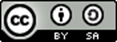 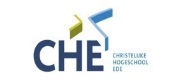 Terug
Verder
Inleiding
Naast kennis hebben van ontwikkelingen in de zorg is het van belang om je handelen, jouw professionele gedrag te bouwen op beroepswaarden. De vraag is steeds: Kan jouw handelen de toets der kritiek doorstaan en kun je veranderingen die je voorstaat onderbouwen met beroepswaarden?
Activiteiten
Wat zijn voor jou de drie á vier belangrijkste beroepswaarden? Gebruik hierbij de bronnen die hieronder vermeld staan. Ook in het tuchtrecht kun je uit uitspraken afleiden welke beroepswaarden en welk professioneel gedrag van een verpleegkundige mag worden verwacht. 
Licht je keuze voor de beroepswaarden toe.
Neem je uitwerking inzichtelijk voor anderen mee naar het werkcollege.
Bronnen
Verpleegkundig Beroepsprofiel;
Verpleegkundige Beroepscode;
Wat is het tuchtrecht? 


Verdieping
Uitspraken verpleegkundig tuchtrecht.
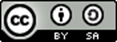 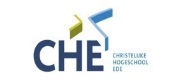 Terug
Verder
Inleiding
Je hebt inmiddels een beeld van wat verpleegkundig leiderschap is, welke beroepswaarden een verpleegkundig leider sieren en welk professioneel gedrag deze dus laten zien passend bij, of misschien zelfs wel anticiperend op, de professionele, politieke en maatschappelijke ontwikkelingen in de zorg. 
Nu is het tijd om te kijken waar jij zelf in je ontwikkeling als verpleegkundig leider staat. In deze leertaak ga je je daarom spiegelen aan verpleegkundig leiders oftewel rolmodellen in de praktijk.
Activiteiten
Noem minimaal twee collega’s die jij model wil laten zijn voor jouw professioneel handelen en verpleegkundig leiderschap in de praktijk; je mag natuurlijk jezelf ook als voorbeeld nemen!
Beschrijf per collega (alsof je haar/hem nomineert voor de award ‘verpleegkundig leiderschap in de praktijk’):
Functie en werkveld.
Wat je in zijn/haar gedrag bewondert.
Een voorbeeld van een situatie waarin je dit gedrag hebt waargenomen.
De  (beroeps)waarde(n) die past/passen bij dit gedrag.
De link met ontwikkelingen in de zorg.
Beschrijf in hoeverre jij deze waarde(n) en dit gedrag bij jezelf herkent in de praktijk.
Vraag kritische anderen in hoeverre zij deze waarde(n) en dit gedrag bij jou herkennen.
Welke conclusies trek je op basis van vraag 3 en 4 voor nu en voor je toekomst als hbo-verpleegkundige? 
Formuleer een leerdoel op basis van je antwoord bij vraag 5. 
Wat ga je doen (en wanneer) om je doel te bereiken?
Bronnen
Geen

Verdieping
https://www.fni.nl/voortrekkers-pioniers-en-rolmodellen
https://www.venvn.nl/Portals/1/Nieuws/2015%20documenten/20150702_Juryrapport%20genomineerden%20Zorgaward%202015.pdf
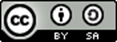 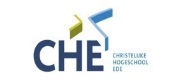 Terug
Inleiding
De leertaak zit er bijna op.
Je hebt je georiënteerd op de onderwerpen persoonlijk en verpleegkundig leiderschap.
In dit laatste onderdeel van deze leertaak ga je oogsten; je gaat na wat dat wat je geleerd heeft voor jou betekent in wie je wil worden: een hbo verpleegkundige die verpleegkundig leiderschap vertoont.
Activiteiten
Ga na of je de aangegeven leerdoelen hebt behaald. Je kunt:
de begrippen persoonlijk en professioneel leiderschap aan anderen uitleggen;
de belangrijkste actuele professionele, politieke en maatschappelijke ontwikkelingen voor de zorg benoemen;
de belangrijkste bronnen voor beroepswaarden en professioneel gedrag benoemen.
Welk(e) doel(en) heb jij je naar aanleiding van deze taak voorgenomen voor je doelgerichte ontwikkeling tot hbo-verpleegkundige? Wat is je planning om je doel(en) te bereiken op de lange en op de korte termijn?
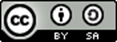